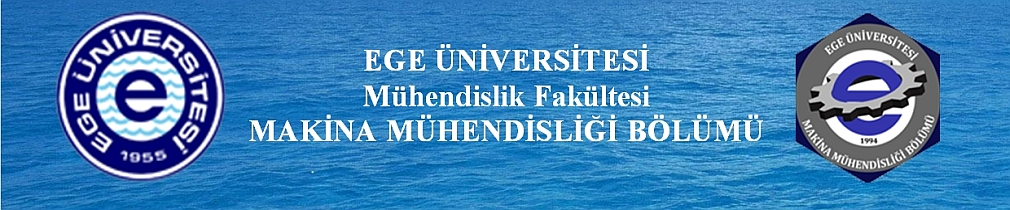 Staj BilgilendirmeToplantısı
Lütfen Sitemizde Bulunan Staj Açıklamalarını Dikkatlice Okuyunuz!
Makina Mühendisliği Bölümü Staj Komisyonu
2
Makina Mühendisliği Bölümü Staj Komisyonu
Staj Başvurusu
Dekanlık tarafından yürütülen resmi sigorta işlemleri, SGK sistemi sebebiyle her ayın 15 ile takip eden ayın 14’ü arasında yapılmaktadır. (Her ayın 15 ile takip eden ayın 14’ü arası bir dönem olarak kabul edilmektedir.) Bu sebeple sigorta işlemlerinin yürütülebilmesi için staj başlangıç tarihini kapsayan dönemin başlangıç tarihinden 20 gün önce başvurunuzun e-posta yoluyla tarafımıza ulaştırılması gerekmektedir.
3
Makina Mühendisliği Bölümü Staj Komisyonu
Staj Başvurusu
Örnek1:
19 Haziran tarihinde staja başlayacak birisi için; staj başlangıç tarihi 1. Dönem içinde olduğundan ilgili dönem başlangıç tarihinden 20 gün önce (yani 30 Mayıs saat 17:00 ‘ye kadar) başvurunun tarafımıza e-posta ile iletilmesi gerekmektedir. E-posta: makmuhstajbasvuru@gmail.com
4
Makina Mühendisliği Bölümü Staj Komisyonu
Staj Başvurusu
Firma staj yapılan süre içinde öğrenciye ödeme yapacaksa bu durum iş yeri staj sözleşmesinin 3 nüsha doldurulması, nüshalardan birinin firmaya diğerinin dekanlık öğrenci işlerine ve bir nüshanın da öğrenci de kalması gerekmektedir. Bu sözleşme dekanlığın zorunlu tuttuğu bir sözleşme olup staj komisyonunu bağlayıcı nitelikte değildir.
5
Makina Mühendisliği Bölümü Staj Komisyonu
Staj Başvurusu
Ara Dönem Stajı: Her yıl akademik takvime göre belirlenir. Ara dönemde staj yapmak isteyenler staj yapacakları tarihten 20 gün önce mesai bitimine kadar başvurusunu yapmalıdır. 

Ara dönemde staj yapmış öğrencilerin staj değerlendirme formu ve staj raporlarını staj bitiş tarihini takip eden bir aylık süre içinde (30 takvim günü) teslim etmeleri gerekmektedir. Belirtilen sürenin aşılması durumunda staj kabul edilmeyecektir.
6
Makina Mühendisliği Bölümü Staj Komisyonu
Staj Başvurusu
Eğitim-Öğretim Döneminde Staj: Güz ve bahar eğitim dönemlerinde sadece mezun durumdaki (Staj dersi dışında hiçbir dersi kalmamış) öğrenciler istedikleri tarihlerde (her ayın 15 ile takip eden ayın 14’ü arasında olacak şekilde) stajlarını tamamlayabilirler. Bu koşullarda staj yapacakların staj başlangıç tarihinden 20 gün önce evraklarını e-posta yoluyla tarafımıza ulaştırması gerekmektedir. Mezun durumunda olan öğrenci başvuru yapacaksa mutlaka staj komisyonunu bilgilendirmelidir.
Eğitim-öğretim döneminde staj yapmış öğrencilerin staj değerlendirme formu ve staj raporunu staj bitiş tarihini takip eden bir aylık süre içinde (30 takvim günü) teslim etmeleri gerekmektedir. Belirtilen sürenin aşılması durumunda staj kabul edilmeyecektir.
7
Makina Mühendisliği Bölümü Staj Komisyonu
Staj Başvurusu
Başvuru Şekli:
Başvurular e-posta aracılığı ile yapılacaktır. Göndereceğiniz e-posta ekinde “Staj başvuru formu” bulunmalıdır. “Staj başvuru formu” web sitemizden de http://me.ege.edu.tr indirilebilir. 
Staj başvuru formunun adsoyadStajNo.xls olarak kayıt edilmesi ve e-posta ekinde gönderilmesi gerekmektedir. 
(örnek: sercansabancıStaj1.xls) 
Başvuru için kullanılacak e-posta adresi: 
makmuhstajbasvuru@gmail.com
8
Makina Mühendisliği Bölümü Staj Komisyonu
Staj Başvurusu
Başvuru Şekli:
Staj başvurusu için gönderdiğiniz e-postanın tarafımıza ulaştığını Google sheet üzerinden kontrol edebilirsiniz. Saatte bir güncellenen bu doküman üzerinde başvurunuzu kontrol etmeli eğer görünmüyorsa staj yetkililerine bilgi vermelisiniz. 
Google Sheet:
https://docs.google.com/spreadsheets/d/1Xc7HNt3STvJgytqCxj-lgleRxMA-K4QT0ELYRKLLSok/edit?usp=sharing
9
Makina Mühendisliği Bölümü Staj Komisyonu
Staj Başvurusu
Önemli Not:
Staj raporlarının firma yetkilisi tarafından gönderilmesi gerektiğinden öğrencinin web sayfamızda bulunan ve firmaya hitaben yazılmış olan açıklama metnini “Firma Bilgilendirme Yazısı” firma yetkilisine ulaştırması gerekmektedir.
10
Makina Mühendisliği Bölümü Staj Komisyonu
Staj Tamamlama
Stajınızın tamamlanabilmesi staj komisyonuna iletilmesi gereken evraklar
Staj raporu
Staj Değerlendirme Formu TR / EN
11
Makina Mühendisliği Bölümü Staj Komisyonu
Staj Raporu
Staj raporu, bölüm web sayfasında yer alan boş formata uygun olarak hazırlanmalıdır.
Staj raporu gönderim şekli:
Staj raporu dijital ortamda hazırlandıktan sonra .pdf dosyası olarak firmada ilgili/sorumlu kişiye eposta ile gönderilir. Firma yetkilisinin incelmesinden sonra staj raporlarının firma yetkilisi tarafından egemakmuhstaj@gmail.com adresine gönderilmesi gerekmektedir. Öğrenci tarafından gönderilen staj raporları dikkate alınmaz. Staj raporunun adsoyadStajNo.pdf olarak kayıt edilmesi ve e-posta ekinde gönderilmesi gerekmektedir.
12
Makina Mühendisliği Bölümü Staj Komisyonu
Staj Raporu
Staj raporunun firma yetkilisi tarafından Staj Komisyonuna iletilmesinden/takibinden öğrenci sorumludur.
 
Staj raporunun son teslim tarihi eylül ayının son iş günüdür. Staj komisyonu’na ulaşan staj raporlarının listesi ekim ayının son haftasında ilan edilecektir. Staj komisyonuna ulaşmamış staj raporlarının takibi öğrencinin sorumluluğundadır.
13
Makina Mühendisliği Bölümü Staj Komisyonu
Staj Değerlendirme Formu
Staj değerlendirme formu bölüm web sayfasından indirilmeli ve firma yetkilisine boş olarak teslim edilmelidir. Staj değerlendirme formu firma yetkilisi tarafından doldurulmalı, ıslak imzalanmalı ve kapalı bir zarf ile öğrenciye teslim edilmelidir. Staj değerlendirme formundaki ilgili tüm alanlar firma yetkilileri tarafından imzalanmalıdır. Staj değerlendirme formu staj komisyonu yetkililerine teslim edilmelidir.
14
Makina Mühendisliği Bölümü Staj Komisyonu
Yabancı Ülkelerde Staj
Yabancı ülkelerde staj yapacak öğrenciler staj öncesinde bilgi/dilekçe vermek zorunda değildir.
Yabancı Ülkelerde yapılacak staj için sigorta uygulaması yoktur.
Staj raporu ve Staj Değerlendirme Formu Türkçe veya İngilizce düzenlenmiş olabilir.
Yabancı ülkelerde yapılan staj için staj raporu dijital olarak gönderilebileceği gibi istenirse basılı olarak da düzenlenebilir.
15
Makina Mühendisliği Bölümü Staj Komisyonu
Sıkça Sorulan Sorular’a Cevaplar:
Staj 1 ve Staj 2 içerikleri sitemizde bulunmaktadır.
Stajlar eğitim öğretim dönemi ve yaz okulu ile çakışamaz.
Yapılacak stajlar final sınavları ile çakışmamalıdır. Bütünleme sınavları ile çakışma olması durumunda bütünleme sınav günleri için firmadan izin alınmalı ve bu durumda eksik kalan günler için staj süresi tamamlanmalıdır.
Staj süresi 20 iş günüdür. Bayram vb. durumlarda eksik kalan günler tamamlanmalıdır.
16
Makina Mühendisliği Bölümü Staj Komisyonu
Sıkça Sorulan Sorular’a Cevaplar:
Staj değerlendirme formunda ilgili alana 20 iş günü staj yapılmış olduğu belirtilmiş olmalıdır.
Başlanmış bir stajın iptal edilmesi mümkün değildir. Başlatılan staj tamamlanmak zorundadır.
Bir yaz döneminde hem Staj-1 hem Staj-2 yapılabilir.
Staj-1 ve Staj-2 aynı firmada yapılabilir.
Staj yapılacak firmada en az bir makine mühendisi olmalıdır.
17
Makina Mühendisliği Bölümü Staj Komisyonu
Sıkça Sorulan Sorular’a Cevaplar:
Staj değerlendirme formunun üzerinde mutlaka firma kaşesi ve yetkili kişinin imzası olmalıdır.
Staja başlamadan önce firmaya verilmesi gereken “SGK sigorta belgesi” Dekanlık tarafından hazırlanmakta e-devlet üzerinden kontrol edilebilmektedir.
18
Makina Mühendisliği Bölümü Staj Komisyonu
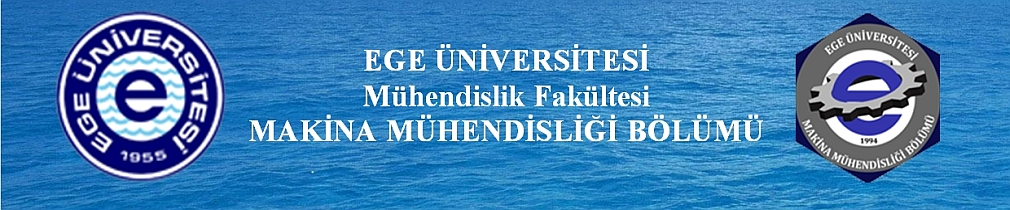 Stajlarınızın Verimli Geçmesini Dileriz
Makina Mühendisliği Bölümü Staj Komisyonu